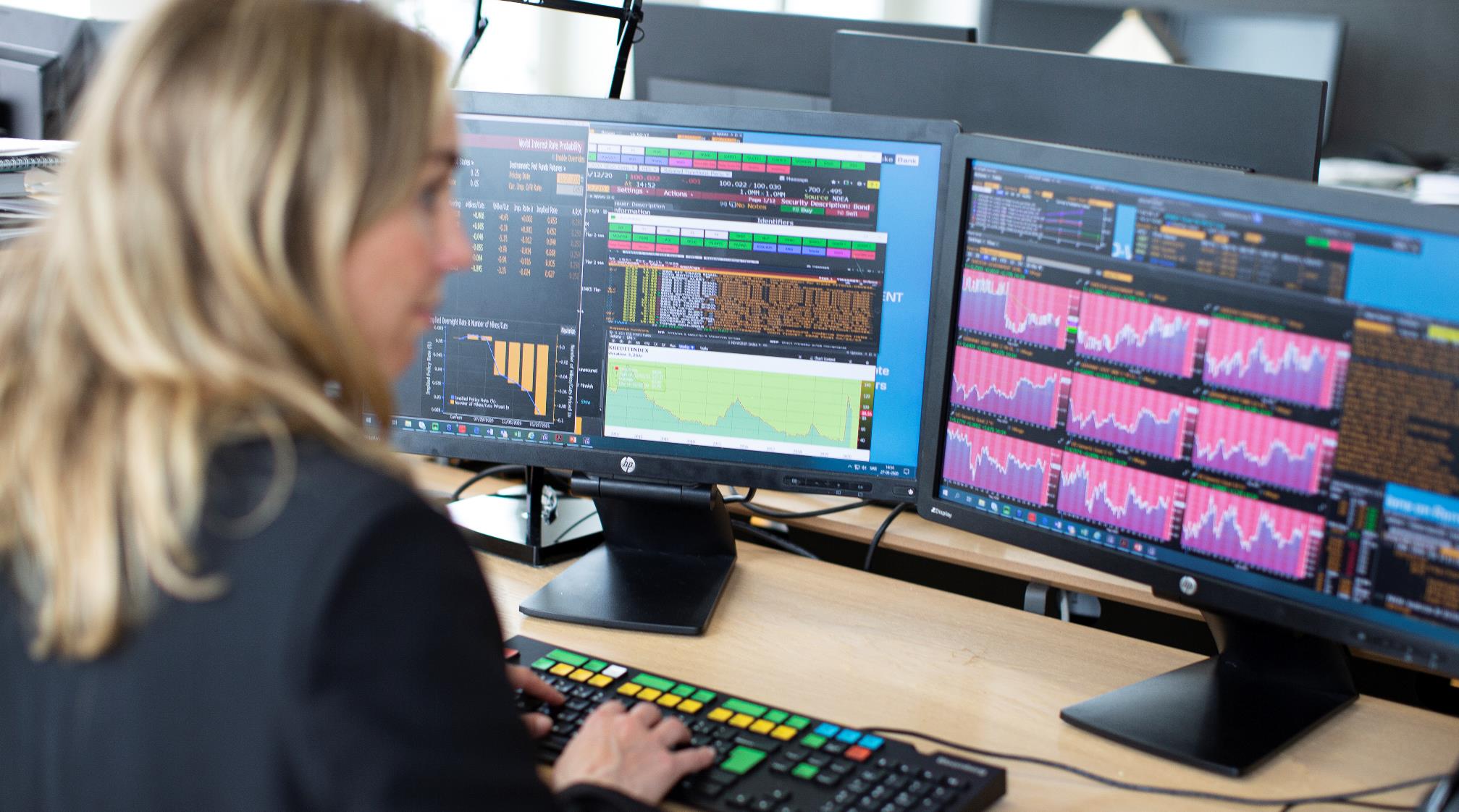 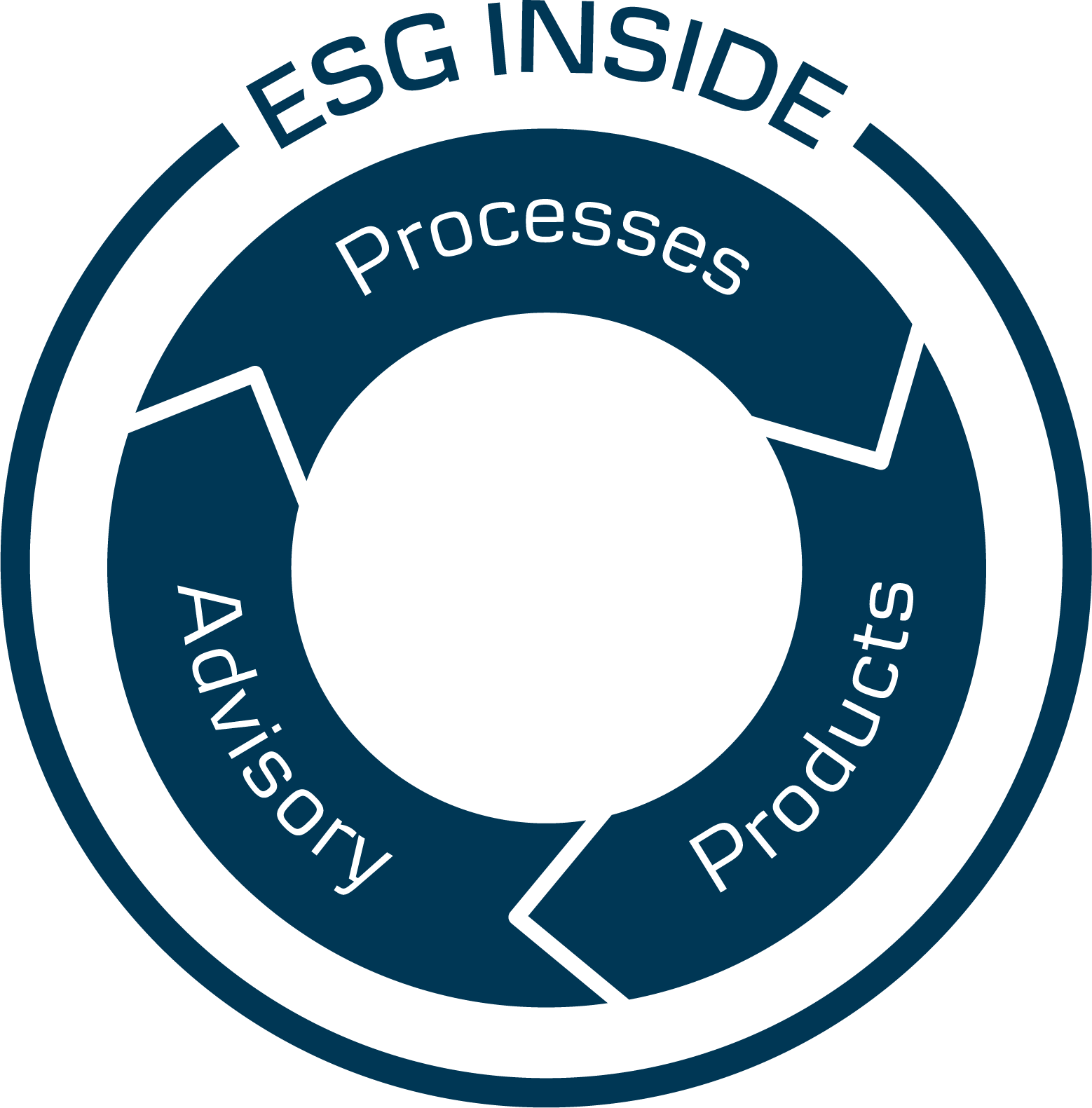 Active Ownership Report: H1 2020Danske Invest
Danske Invest Index
Danske Invest Select
August 2020
Active Ownership Report: H1 2020
The two parts of the report
When customers entrust us with their assets and savings, it is our duty to serve their interests by providing investment solutions with the goal to deliver competitive and long-term performance. Our firm commitment to Sustainable Investment with ESG Inside is an integral part of this duty. 
ESG Inside is about making better-informed investment decisions – addressing issues of risk, problems, and dilemmas, and influencing portfolio companies through active ownership to contribute to a positive outcome.
Active ownership – through direct dialogue and voting at the annual general meetings – is an important part of our ability to create long-term value to the companies we invest in and to our customers. 
We believe it is more responsible to address material ESG matters as investors rather than refraining from investing when issues of concern arise, leaving the problem to someone else to solve. Our portfolio managers are the change agents who can impact companies to manage risks and opportunities.
The aim of our Active Ownership Report covering two parts ‘Engagement Report’ and ‘Voting Report’ is to provide our customers and stakeholders with regular updates on our progress and results.
Part 2:
Voting Report
Part 1:
Engagement Report
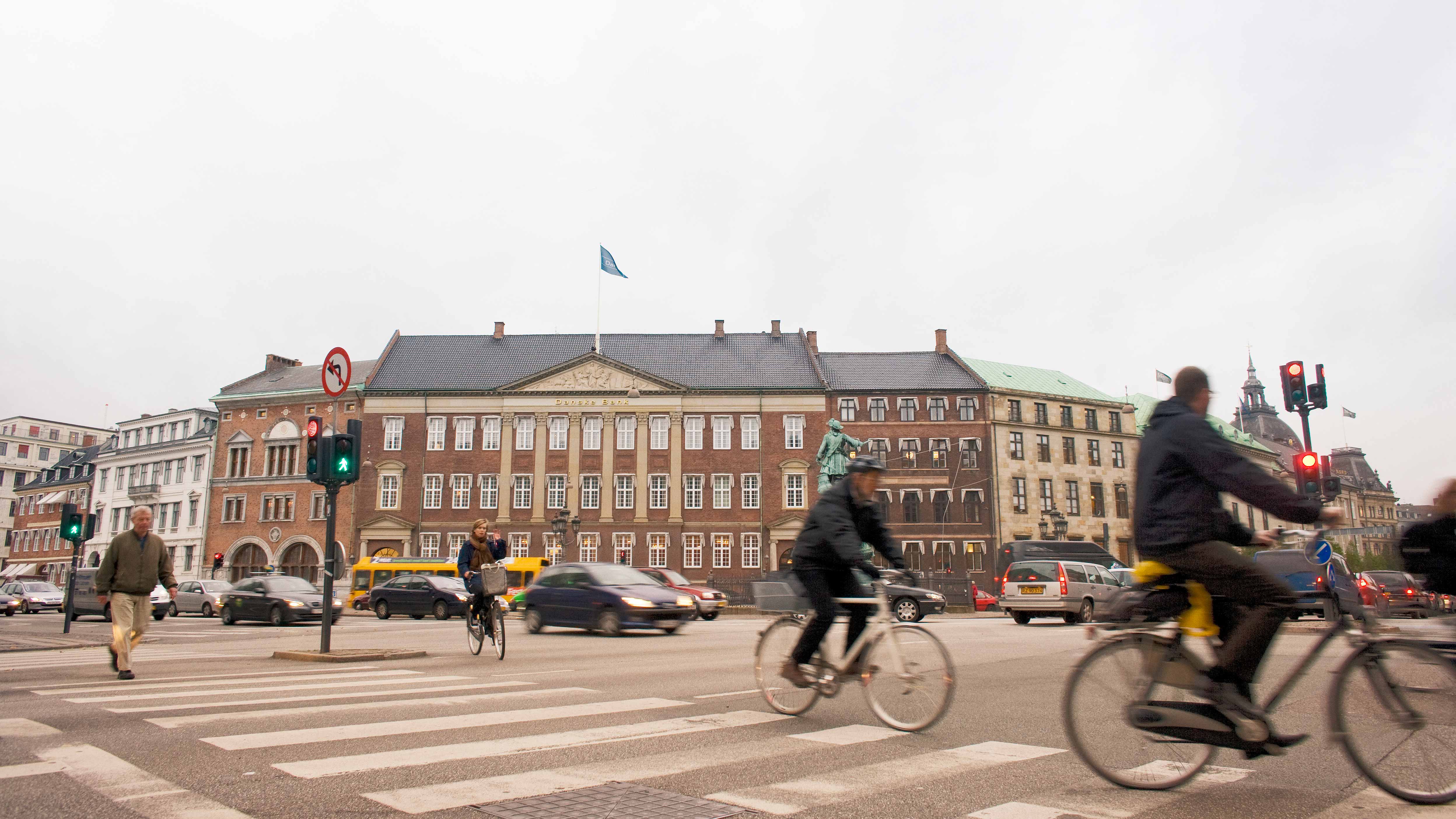 Where to get additional information
Sustainable Investment Policy
Click here
Active Ownership Instruction
Click here
Voting Guidelines
Click here*
Our Sustainable Investment Journey
Click here
Active Ownership Stories
Click here
Proxy Voting Dashboard
Click here
* Will be published shortly
Active Ownership Report: H1 2020Part 1: Engagement Report
This presentation is intended to be used as marketing material as defined by the European Directive 2014/65/EU dated 15 May 2014 (MiFID II) in Austria, Belgium, Denmark, Finland, France, Germany, Luxembourg, the Netherlands, Norway, Sweden, Switzerland and the United Kingdom.
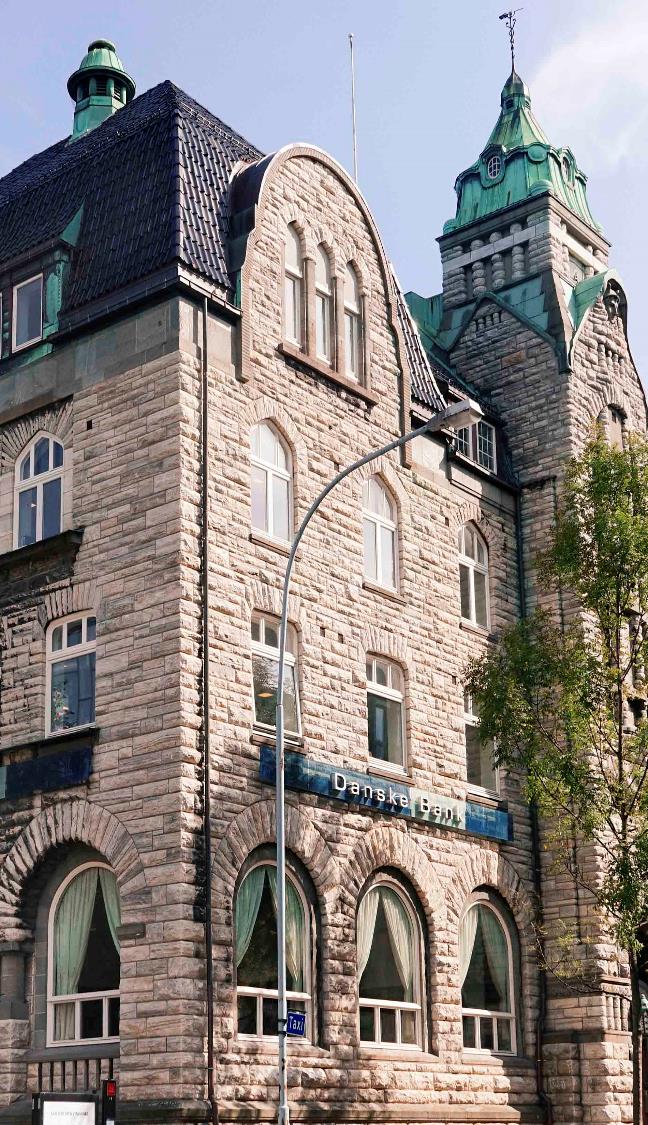 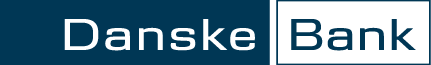 Engagement Report introduction
We believe that fund-manager-driven dialogue with companies is the most effective as the investment teams are the experts of their respective strategies and portfolios, and tasked with the buy/sell decision.
Our investment teams engage on a regular basis with companies on material ESG matters to understand their risks and opportunities, and to support their growth and development.
We log and monitor company dialogue and progress to ensure a structured engagement process.
In H1 2020, we have had the following engagement activities
237
Companies
32
Country domiciles
90
ESG engagement topics
348
Interactions
Top 10 industries most engaged with during H1 2020Number of companies per industry (Sector in bracket)
237
Companies
Note: The Bloomberg Industry Classification Systems (BICS) is used for sector classification
Engagement with companies domiciled in 32 countries
32
Country domiciles
Split between ESG engagement themes
90
ESG engagement topics
Split between ESG engagement themes across regions
E
S
G
90
Nordics
Eastern Europe
Rest of the world
ESG engagement topics
Western & Southern Europe
90 ESG engagements topics have been addressed and discussed
Agriculture
Share Buybacks
Green Financing
E
S
G
Data Privacy
Responsible Drinking
Data Security
Materials Sourcing & Efficiency
Energy Efficiency
Digitalisation
Sustainable Products
Research & Development
Digitalisation
90
Compliance Procedures
Customer Privacy
Sustainability Targets
Air Quality
Ecological Impacts
Physical Impacts Of Climate Change
SDGs
Energy Consumption
Restructuring
Political Risk
Access & Affordability
Employee Retention
Competence
Board Composition
Product Quality & Safety
Sustainable Transports
Future Fit
Executive Composition
Water & Wastewater Management
Dividends
Product Development
Anti-Corruption Issues & Handling
Energy Transformation
Critical Incident Risk Management
Food Safety
Environmental Incidents
Sustainability Strategy
Regulatory Compliance
Financial Accessibility
Customer Welfare
AML Issues & Handling
Environmental Regulation
Capital Structure
Environmental Supply Chain
Human Rights & Community Relations
Employee Engagement, Diversity & Inclusion
Labor Standards/Practices
Ownership Structure
Accounting
Circular Economy
Environmental Issues
Incentive Programs
Plastic/Recycling Products
SDGs
Sustainability Integration & Reporting
Indigenous Rights
Systemic Risk Management
M&A
Customer Education
ESG engagement topics
Executive Compensation
Technology Disruption
Sustainable Shipping
Climate Neutrality
Sustainability Certificates
Regulations
International Norms & Principals
Overboarding
Animal Welfare
GHG Emissions
Board Leadership
Business Model Resilience
Product Design & Lifecycle Management
Personnel Turnover
Waste & Hazardous Materials Management
Corporate Behavior
Palm Oil Production
Employee Health & Safety
Corporate Governance
Energy Management
Anti-Trust Issues & Competitive Behavior
Quality Management
ESG Issues In Fish Farming
Business Ethics
Green Buildings
Selling Practices & Product Labeling
Decent Work & Economic Growth
ESG Integration
Sustainability Ratings
SDGs
Supply Chain Management
Top 7 ESG engagement topics across the E, S, and G theme
G
S
E
90
1
1
1
2
2
2
3
3
3
ESG engagement topics
4
4
4
5
5
5
6
6
6
7
7
7
Top 3 among ESG engagement topics: GHG Emissions; Employee Health & Safety; and Energy Efficiency
E
S
G
90
ESG engagement topics
Top 10 and engagement interactions across Nordic countries
348
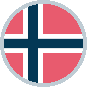 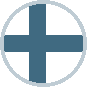 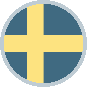 50
20
10
1
2
3
4
5
6
7
8
9
91
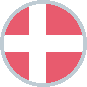 35
Interactions
Most commonly addressed ESG topics across geography
Ownership
Structure
Employee Health 
& Safety
348
Dividends
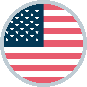 GHG Emissions
Customer
Welfare
Dividends
ESG Integration
Executive Compensation
Digitalisation
GHG Emissions
Energy Efficiency
Employee Health 
& Safety
GHG Emissions
Energy Efficiency
ESG 
Integration
Green 
Financing
Sustainable
Products
Interactions
Employee Health 
& Safety
Employee Health 
& Safety
Regulations
Energy 
Consumption
Company interactions are mainly with one-to-one and with CEO
Share of meetings by level of participants
Type of meeting
348
Interactions
Engagement examples: GHG Emissions
Topic addressed 
in the following countries
53 engagements
Among the 348 total engagements focused on GHG Emissions. 

GHG Emissions is the first most common topic for our portfolio managers to engage with companies on during H1 2020. GHG Emissions are emissions into earth’s atmosphere of any type of various gases contributing to the greenhouse effect.
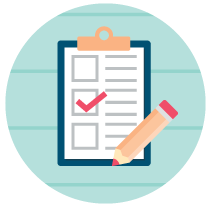 Company Example
Sector: Basic Materials
“Discussion around company's efforts to lower scope 1&2 emissions through more renewable energy.”
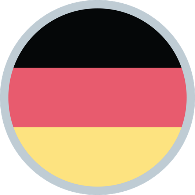 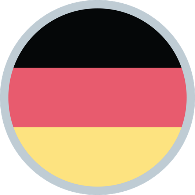 Sector: Utilities
“Discussed hydrogen opportunity and potential place for green hydrogen in the future energy mix.”
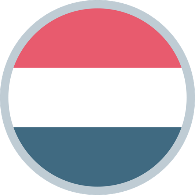 Sector: Energy
“Company’s adoption to net zero emission target and discussion about how facilitate energy transformation to lower carbon energy.”
Other topics
GHG Emissions
Engagement examples: Employee Health & Safety
Topic addressed 
in the following countries
43 engagements
Among the 348 total engagements focused on Employee Health & Safety. 

Employee Health & Safety is the second most common topic for our portfolio managers to engage with companies on during H1 2020. Employee Health & Safety focuses on creating and maintaining safe and healthy workplace environment that is free of accidents, injuries, fatalities, and illness.
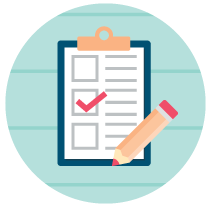 Company Example
Sector: Consumer, Non-Cyclical
“Safety for workers during Covid-19.”
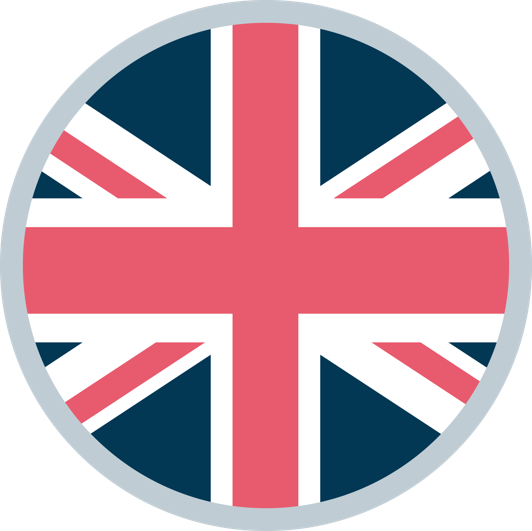 Sector: Consumer, Non-Cyclical
“Company’s approach to employee safety.”
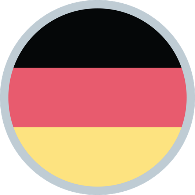 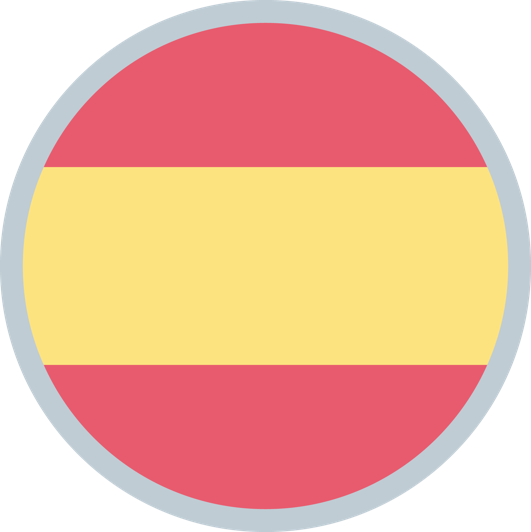 Sector: Financial
“Covid-19 impact on business.”
Other topics
Employee Health & Safety
Engagement examples: Energy Efficiency
Topic addressed 
in the following countries
39 engagements
Among the 348 total engagements focused on Energy Efficiency. 

Energy Efficiency is the third most common topic for our portfolio managers to engage with companies on during H1 2020. Energy Efficiency means using less energy to perform the same task –thus limiting energy waste. It is the cheapest and often the most immediate way in order to reduce the use of fossil fuels.
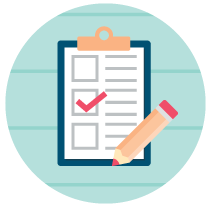 Company Example
Sector: Energy
“Discussed about company’s energy transition strategy.”
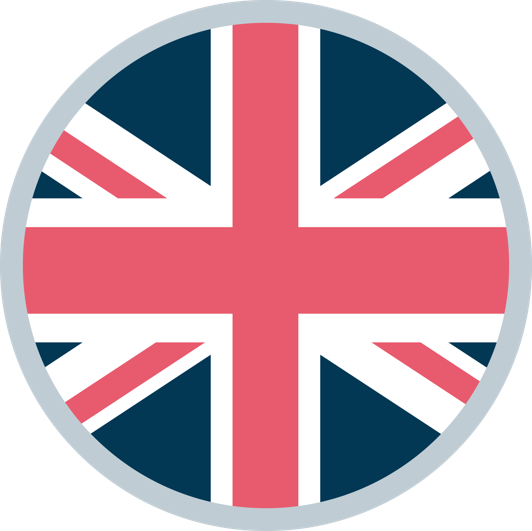 Sector: Basic materials
“Company’s CO2 reductions.”
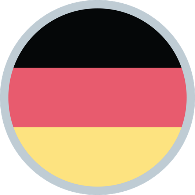 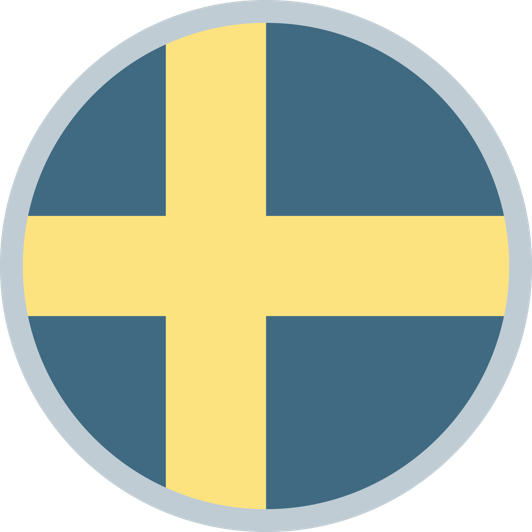 Sector: Industrial
“Discussed about company’s sustainability targets to reduce CO2 emissions.”
Other topics
Energy Efficiency
Sovereigns: We have had 5 engagements with 4 governmental entities
Sovereigns: In total, have 10 topics been discussed
Monetary policies
Green 
Financing
Fiscal issues
Indigenous Rights
Active Ownership Report: H1 2020Part 2: Voting Report
This presentation is intended to be used as marketing material as defined by the European Directive 2014/65/EU dated 15 May 2014 (MiFID II) in Austria, Belgium, Denmark, Finland, France, Germany, Luxembourg, the Netherlands, Norway, Sweden, Switzerland and the United Kingdom.
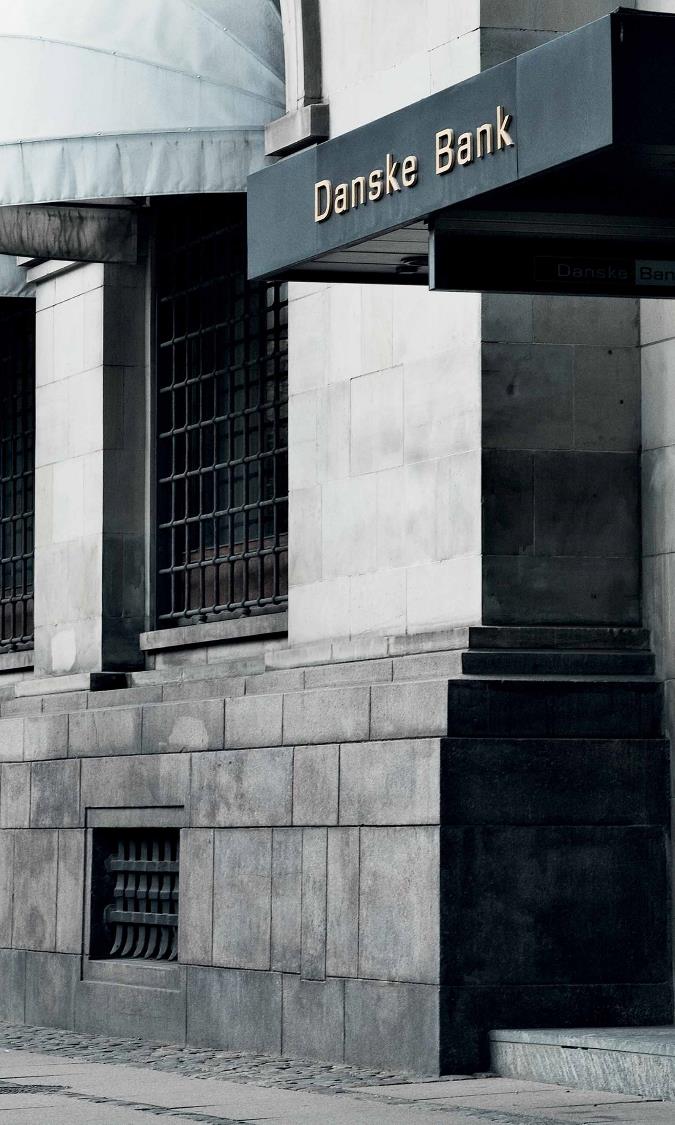 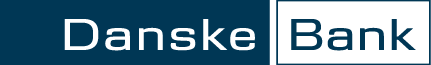 Engagement Report introduction
The annual general meeting is an opportunity to voice our opinion, vote on issues of key importance to the running of a company, and contribute to the good governance of the company.
We exercise the right to vote at annual general meetings of Nordic and European companies where we represent relevant holdings. Unless required by special circumstances, holdings in passively managed funds are not subject to voting activities.
We vote either by ourselves or through a service provider. 
We log and publish our voting records.
In H1 2020, we have had the following voting activities
2 979
Companies
3 301
55
Meetings
Country domiciles
39 717
Proposals
Top 10 industries most voted during H1 2020Number of companies per industry (Sector in bracket)
2 979
Companies
Note: Global Industry Classification Standard (GICS) is used for sector classification
Voting with companies domiciled in 55 countries
55
Country domiciles
We voted primarily at Annual General Meetings (AGM)
3 301
Meetings
Top 10 and voting distribution across Nordic countries
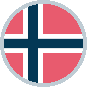 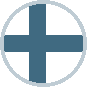 3 301
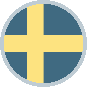 Meetings
30
21
10
1
2
3
4
5
6
7
8
9
44
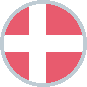 78
We predominantly voted ‘For’ the proposals
90,4% (35 913 proposals)
39 717 Proposals
For
8,6% (3 425 proposals)
39 717
Against/Withhold
0,7% (297 proposals)
Abstain
Proposals
Note: Across all voted proposals, 82 proposals with the type of ‘Advisory Vote on Say on Pay Frequency’ was voted on for one year
We predominantly voted ‘For’ the Management proposals
91,2% (35 208 proposals)
38 623
Management
proposals
For
7,9% (3 051 proposals)
39 717
Against/Withhold
0,7% (282 proposals)
Abstain
Proposals
Note: Across all voted proposals, 82 proposals with the type of ‘Advisory Vote on Say on Pay Frequency’ was voted on for one year
We predominantly voted ‘For’ the Shareholder proposals
64,4% (705 proposals)
1 094
Shareholder
proposals
For
34,2% (374 proposals)
39 717
Against/Withhold
1,4% (15 proposals)
Abstain
Proposals
Voted proposals are mainly Directors-related
Management proposals
A total of 38 623 proposals
Shareholder proposals 
A total of 1 094 proposals
39 717
Proposals
Most common voted proposals against Management recommendations
39 717
Proposals
Disclaimer & contact information
This publication has been prepared by Wealth Management — a division of Danske Bank A/S (“Danske Bank”). Danske Bank is under supervision by the Danish Financial Supervisory Authority (Finanstilsynet).

This publication has been prepared for information purposes only and it is not to be relied upon as investment, legal, tax, or financial advice. The Reader must consult with his or her professional advisors as to the legal, tax, financial or other matters relevant to the suitability and appropriateness of an investment. It is not an offer or solicitation of any offer to purchase or sell any financial instrument. Whilst reasonable care has been taken to ensure that its contents are fair and true, and not misleading, no representation is made as to its accuracy or completeness and no liability is accepted for any loss arising from reliance on it. We accept no responsibility for the accuracy and/or completeness of any third party information obtained from sources we believe to be reliable but which have not been independently verified.

Any reference herein to any financial instrument and/or a particular issuer shall not constitute a recommendation to buy or sell, offer to buy, offer to sell, or a solicitation of an offer to buy or sell any such financial instruments issued by such issuer.

Danske Bank (acting on its own behalf or on behalf of other clients), its affiliates or staff, may perform services for, solicit business from, hold long or short positions in, or otherwise be interested in the investments (including derivatives), of any issuer mentioned herein. 

Neither this document nor any copy of it may be taken or transmitted into the United States of America, its territories or possessions (the ‘United States’) or distributed directly or indirectly in the United States or to any U.S. person (as defined in Regulation S under the U.S Securities Act of 1933, as amended), including any national or resident of the United States, or any corporation, partnership or other entity organised under the laws of the United States.

Copyright © Danske Bank A/S. All rights reserved. This publication is protected by copyright and may not be reproduced in whole or in part without permission.

Danske Bank Asset Management — a division of Danske Bank A/S
Holmens Kanal 2-12
DK-1092 Copenhagen, Denmark
Company reg. no.: 61 12 62 28 
Tel.  +45 45 13 96 00
Fax  +45 45 14 98 03
https://danskebank.dk/asset-management
Engagement during H1 2020, by company
Engagement during H1 2020, by company